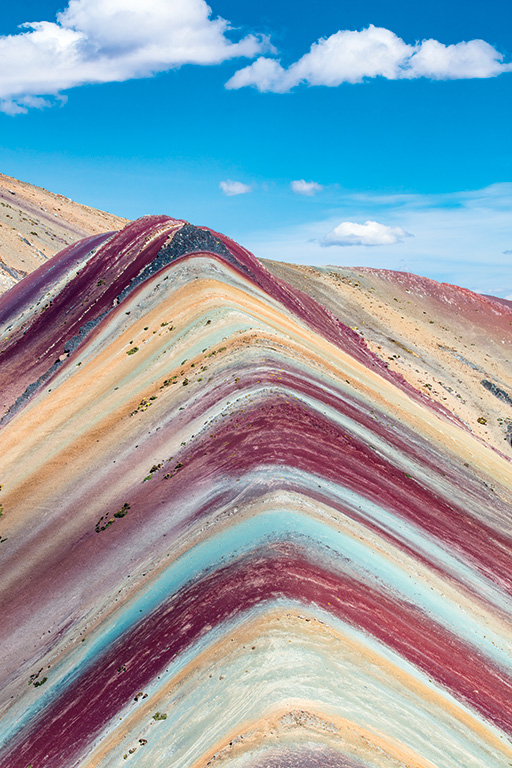 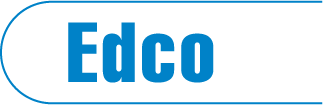 Knowledge retrieval
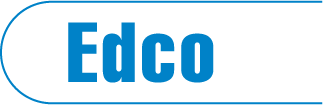 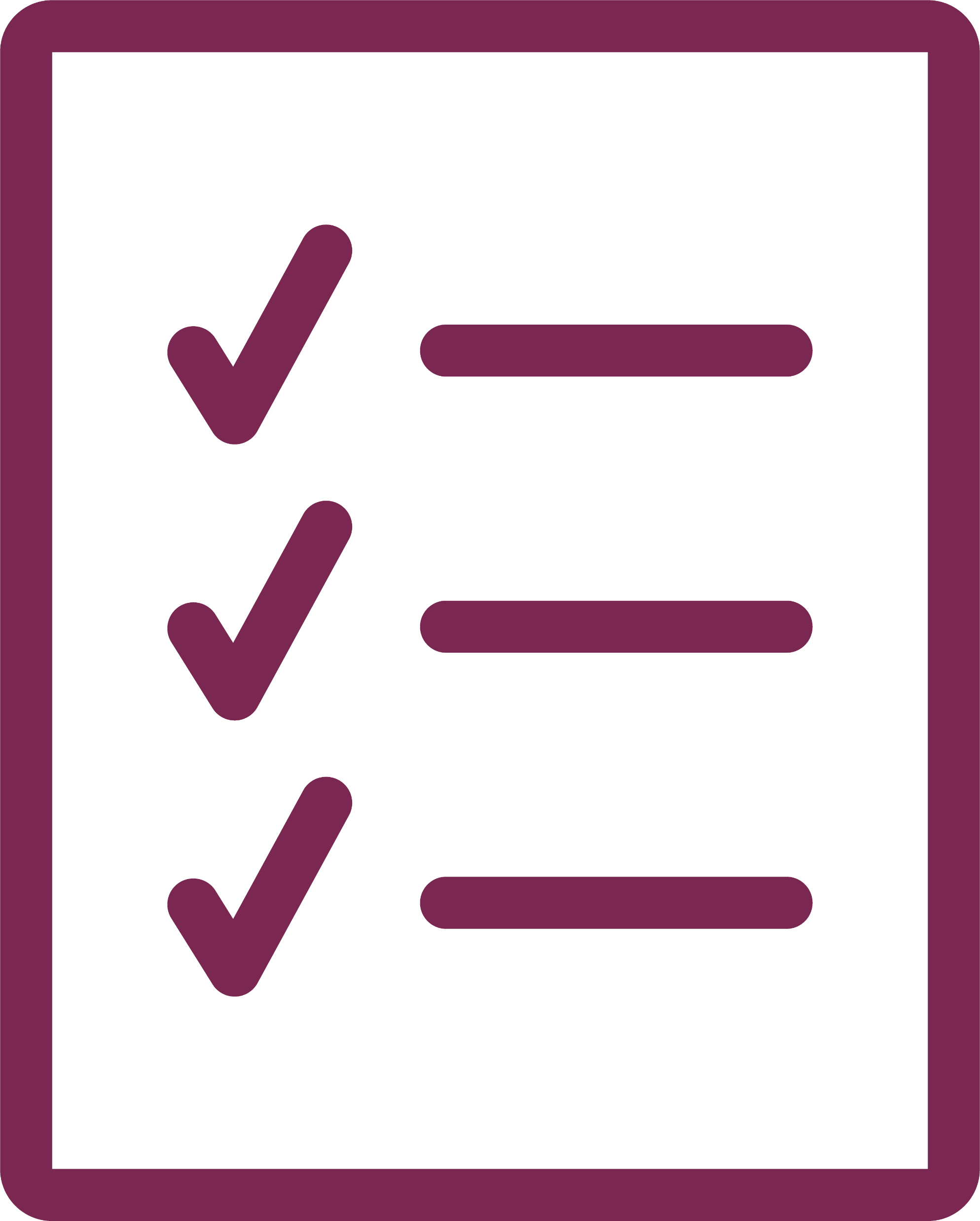 Learning intentions
Explain the formation of granite and basalt igneous rocks with reference to landscapes in Ireland.
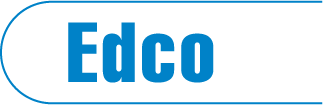 Explanation of topic
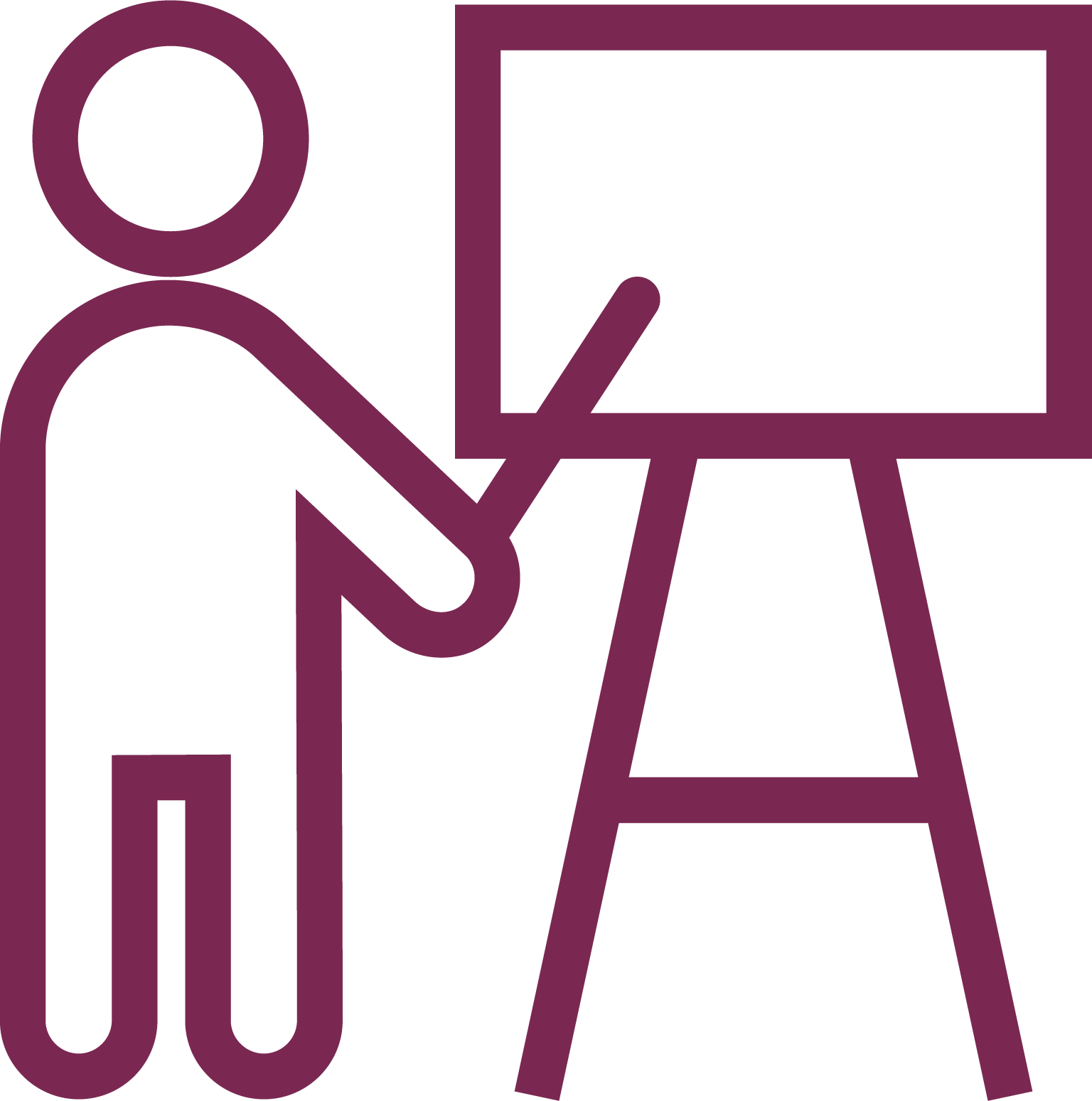 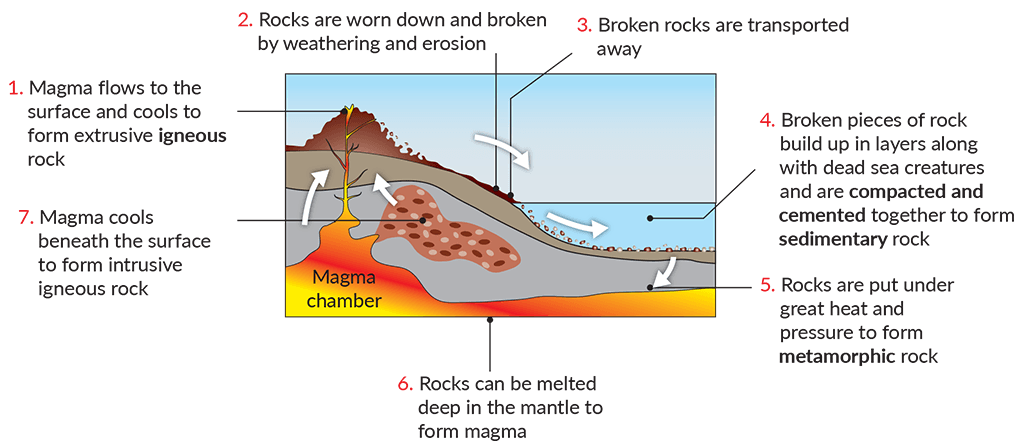 The rock cycle
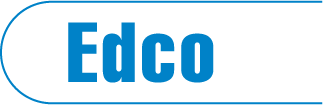 Working activity – group
Read pages 95–96 of The Natural World.
Working activity – individual
Answer the basic, developed and advanced knowledge questions on page 96 of The Natural World.
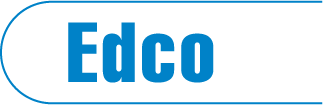 Progress check
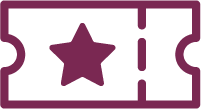 Name the three categories of rock.  
State the name of the most common rock in Ireland.  
Identify one county where marble can be found.
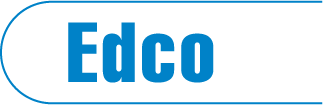 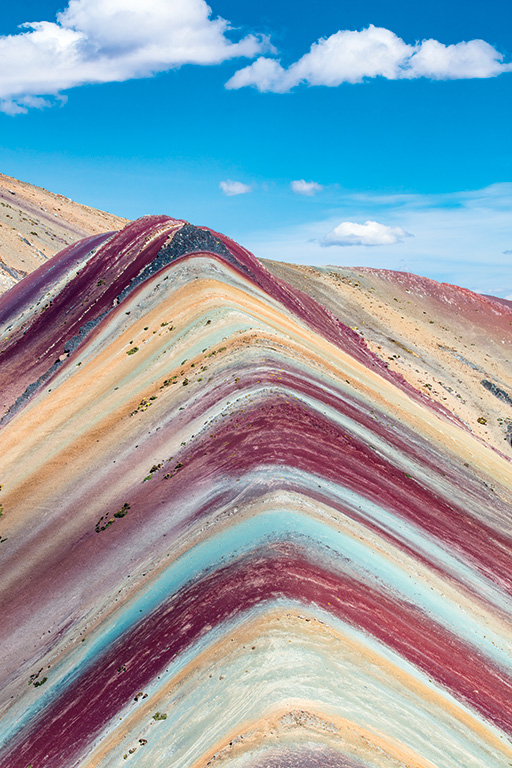 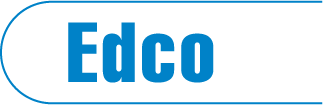 Knowledge retrieval
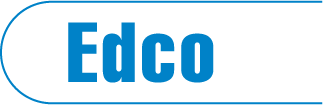 Learning intentions
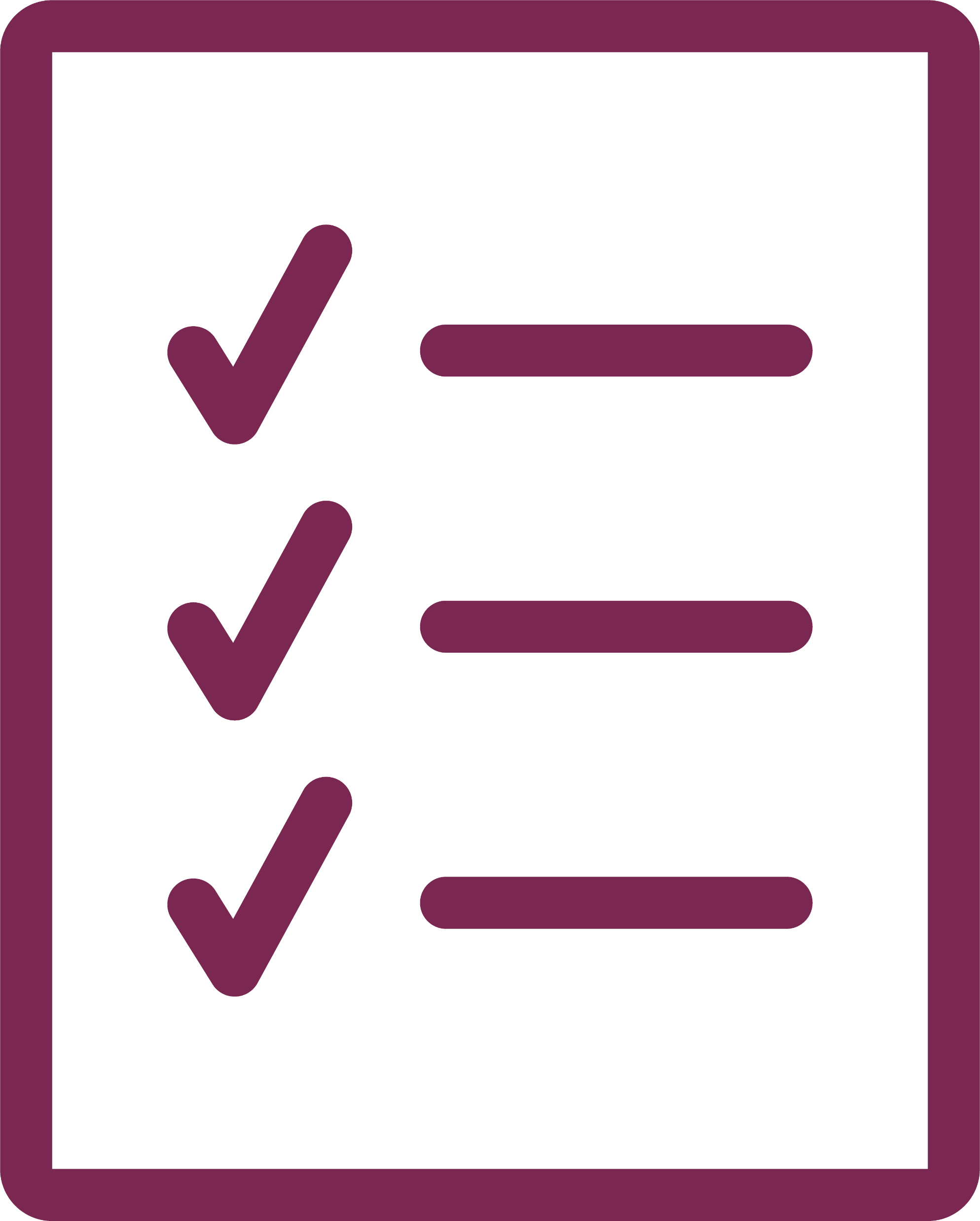 Explain the formation of granite and basalt igneous rocks with reference to landscapes in Ireland.
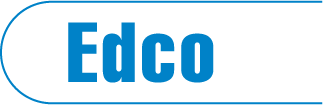 Explanation of topic
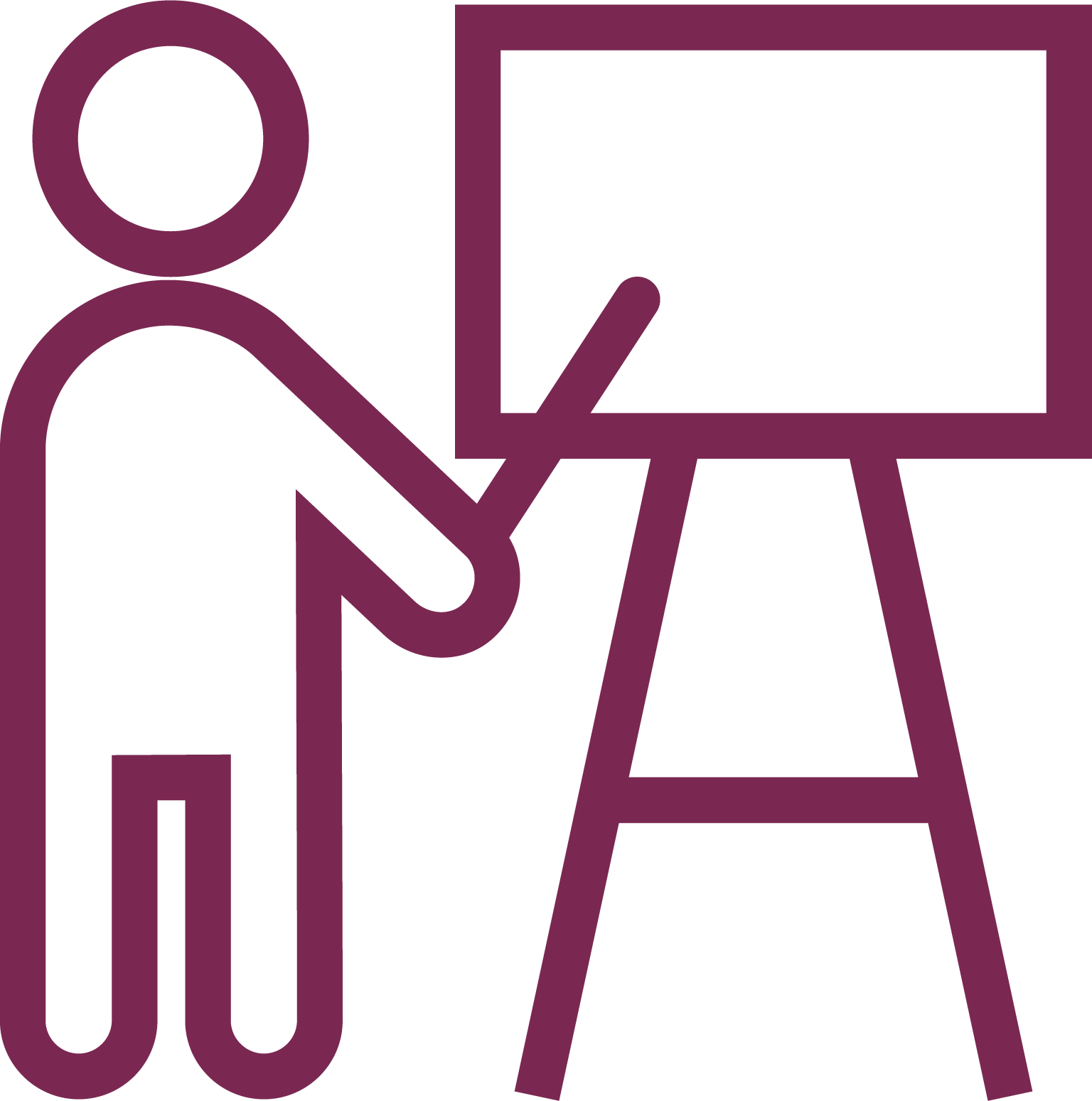 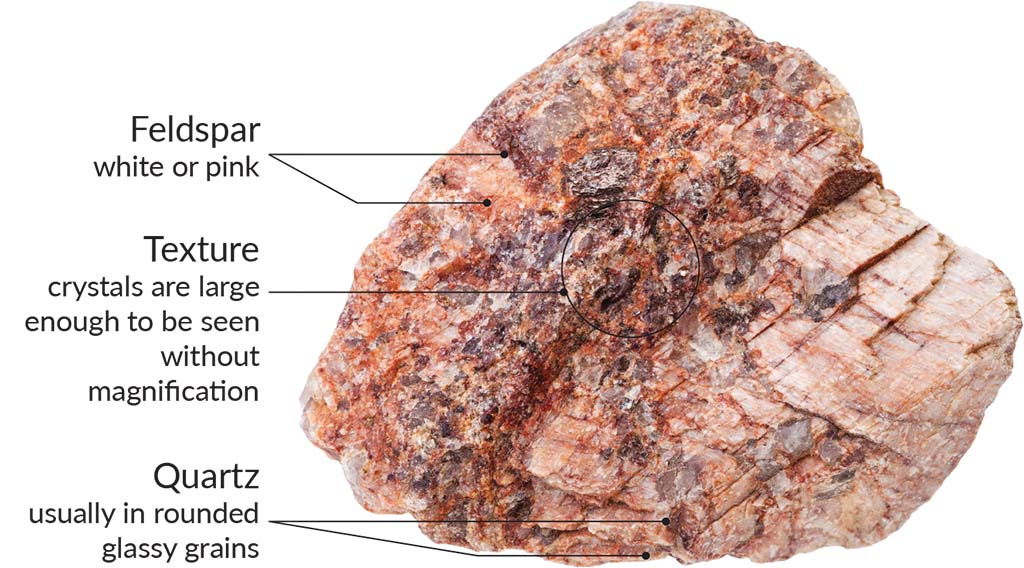 Granite
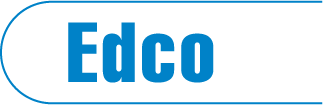 Working activity – group
Read pages 97–99 of The Natural World.
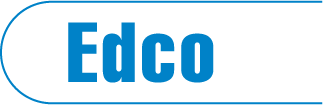 Explanation of topic
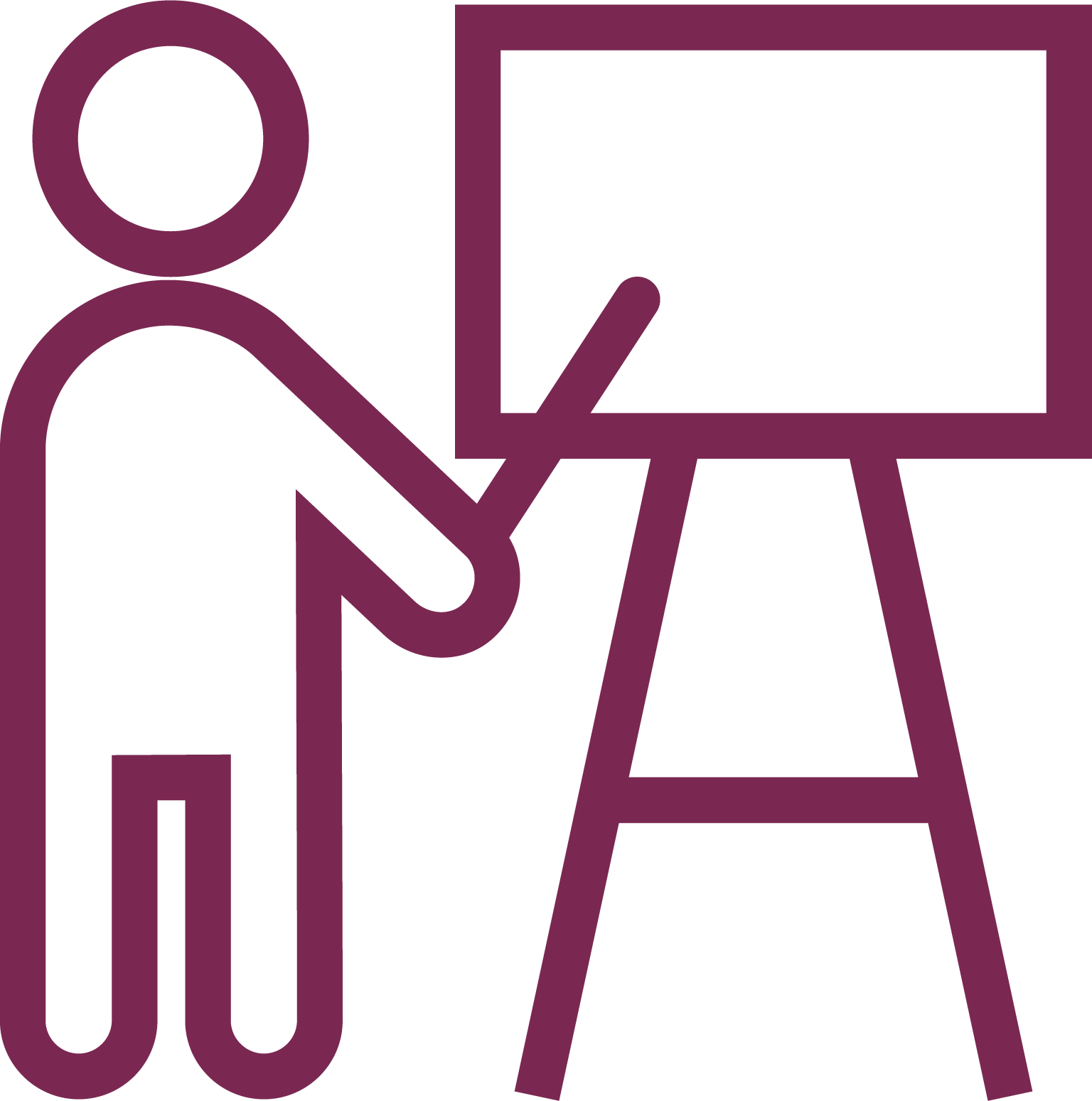 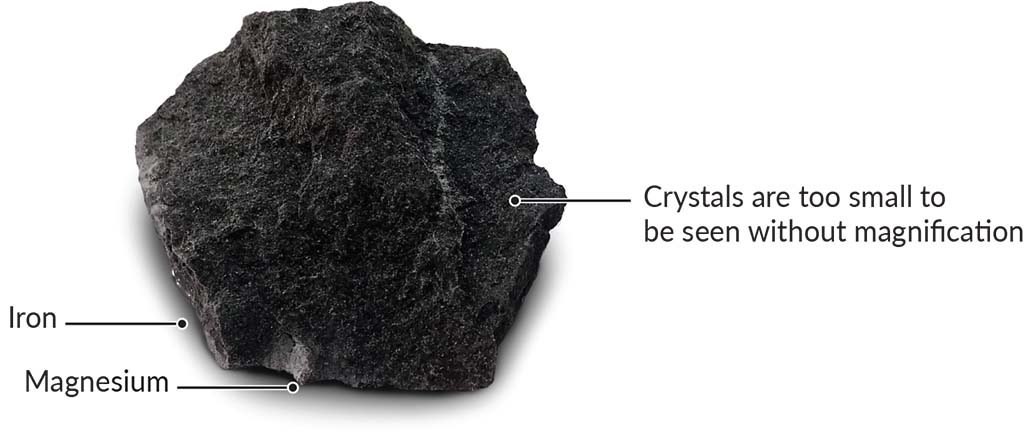 Basalt
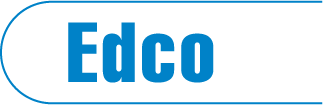 Working activity – group
Read pages 98–100 of The Natural World.
Working activity – individual
Answer the basic, developed and advanced knowledge questions on page 100 of The Natural World.
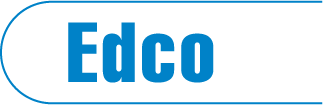 Progress check
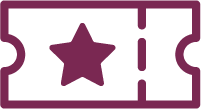 Name two types of igneous rock. 
Explain the term ‘extrusive igneous rock’.
Give an example of a landscape composed of granite in Ireland.
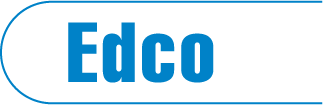 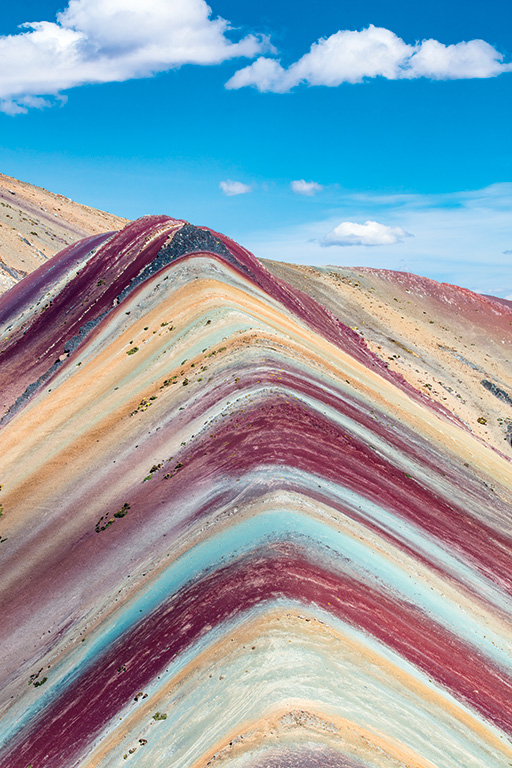 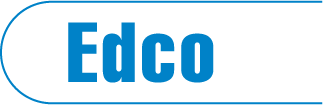 Knowledge retrieval
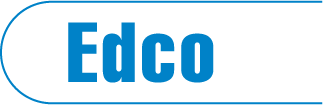 Learning intentions
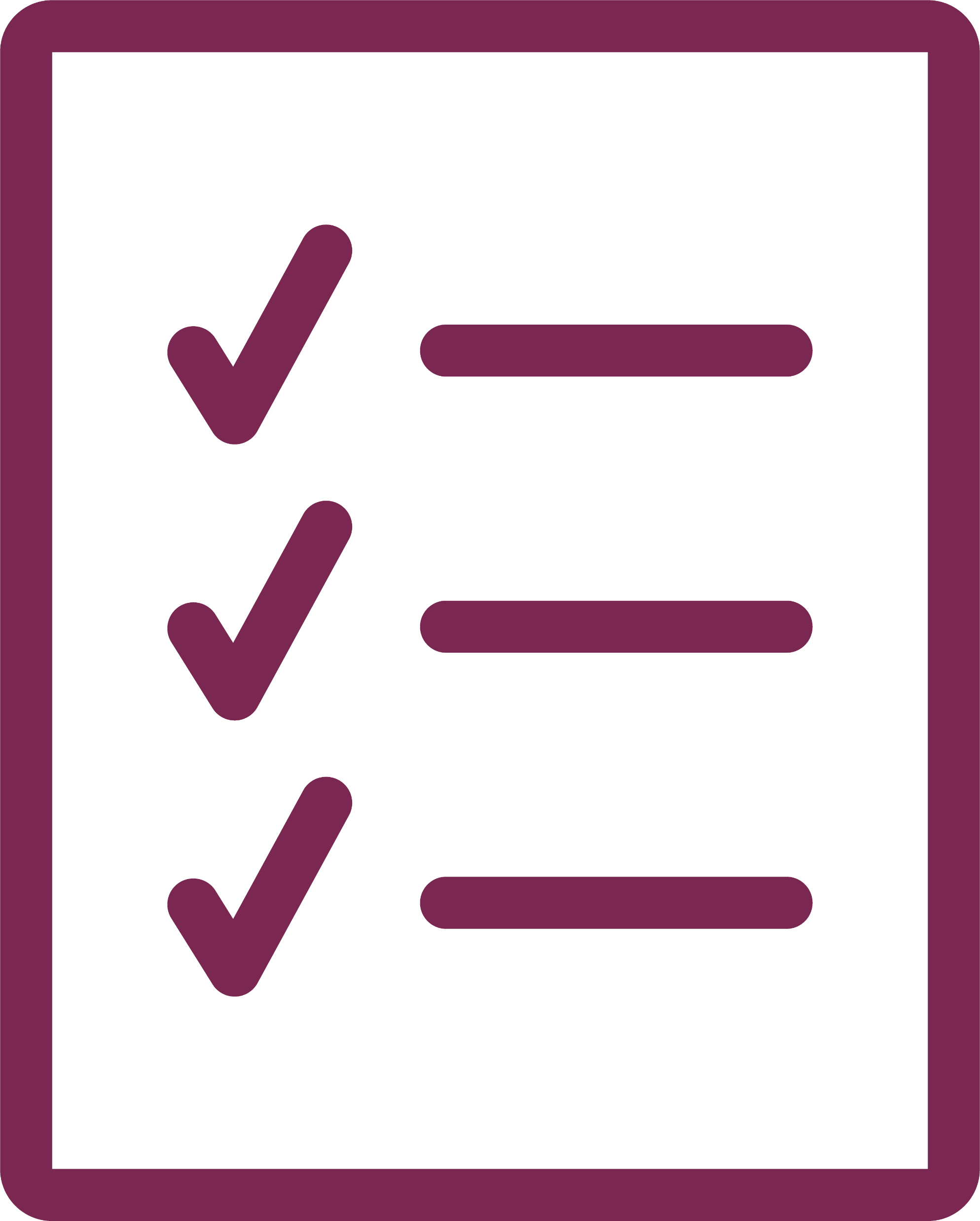 Outline the formation of limestone and sandstone sedimentary rocks with reference to landscapes in Ireland.
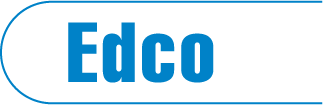 Explanation of topic
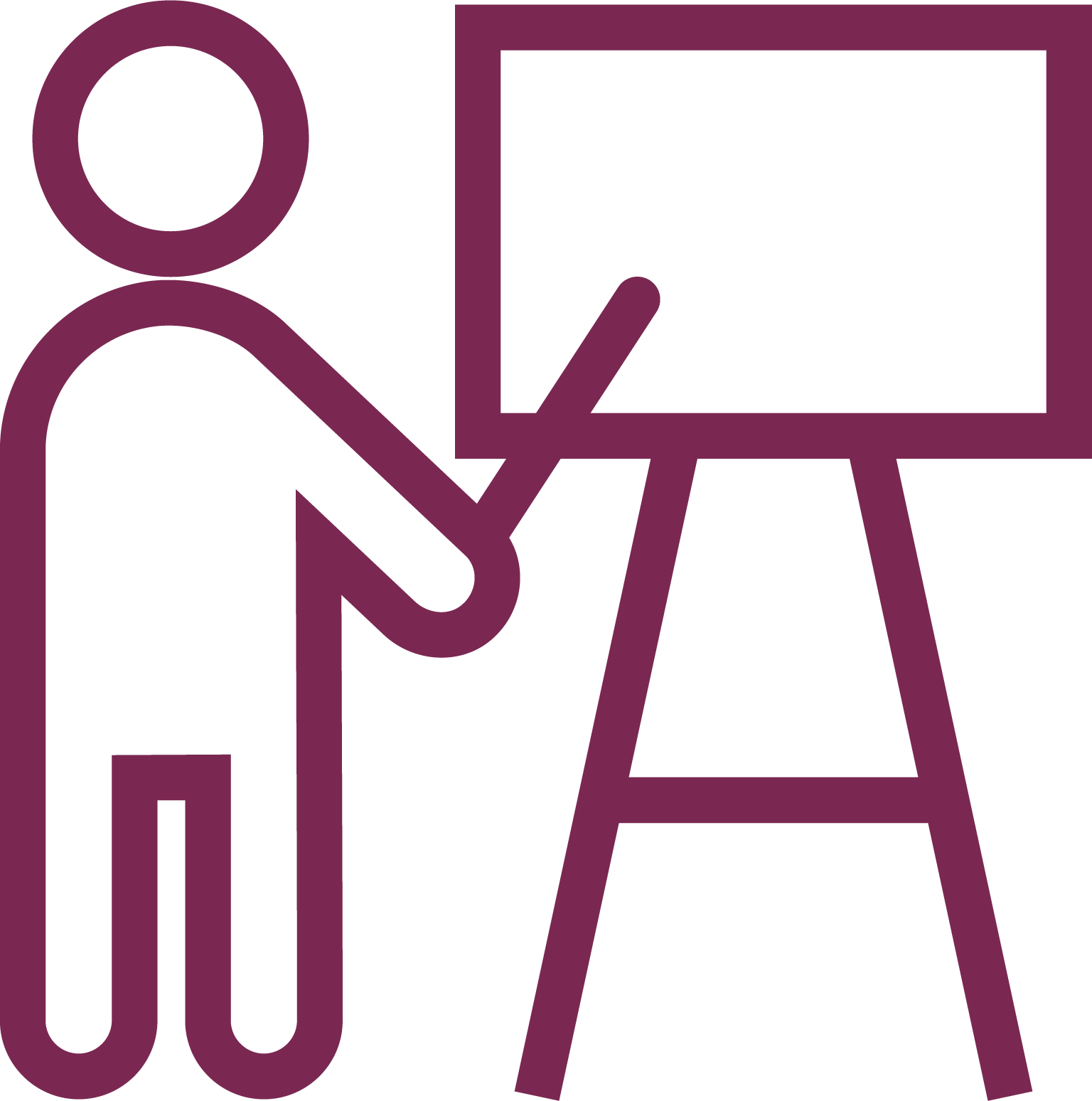 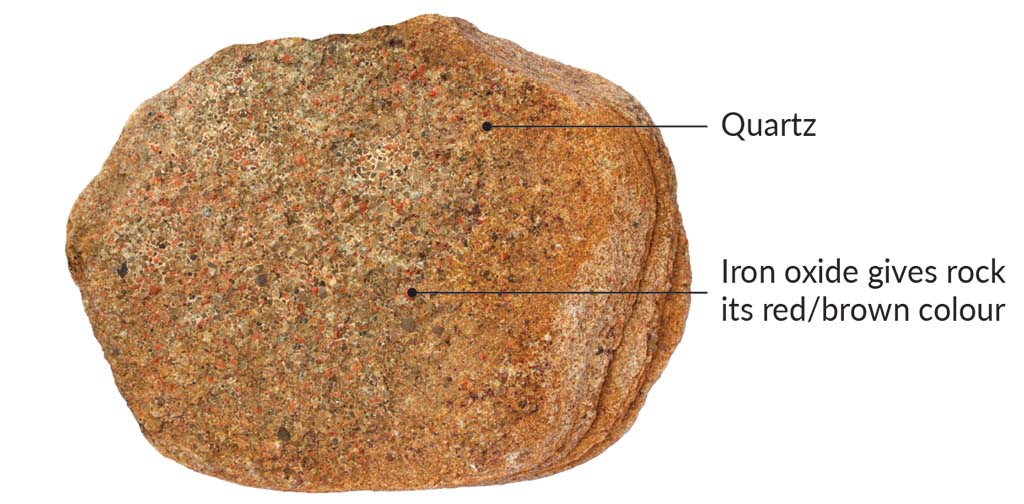 Sandstones
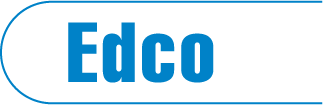 Working activity – group
Read pages 101–102 of The Natural World.
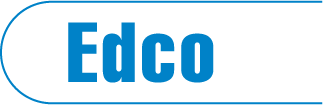 Explanation of topic
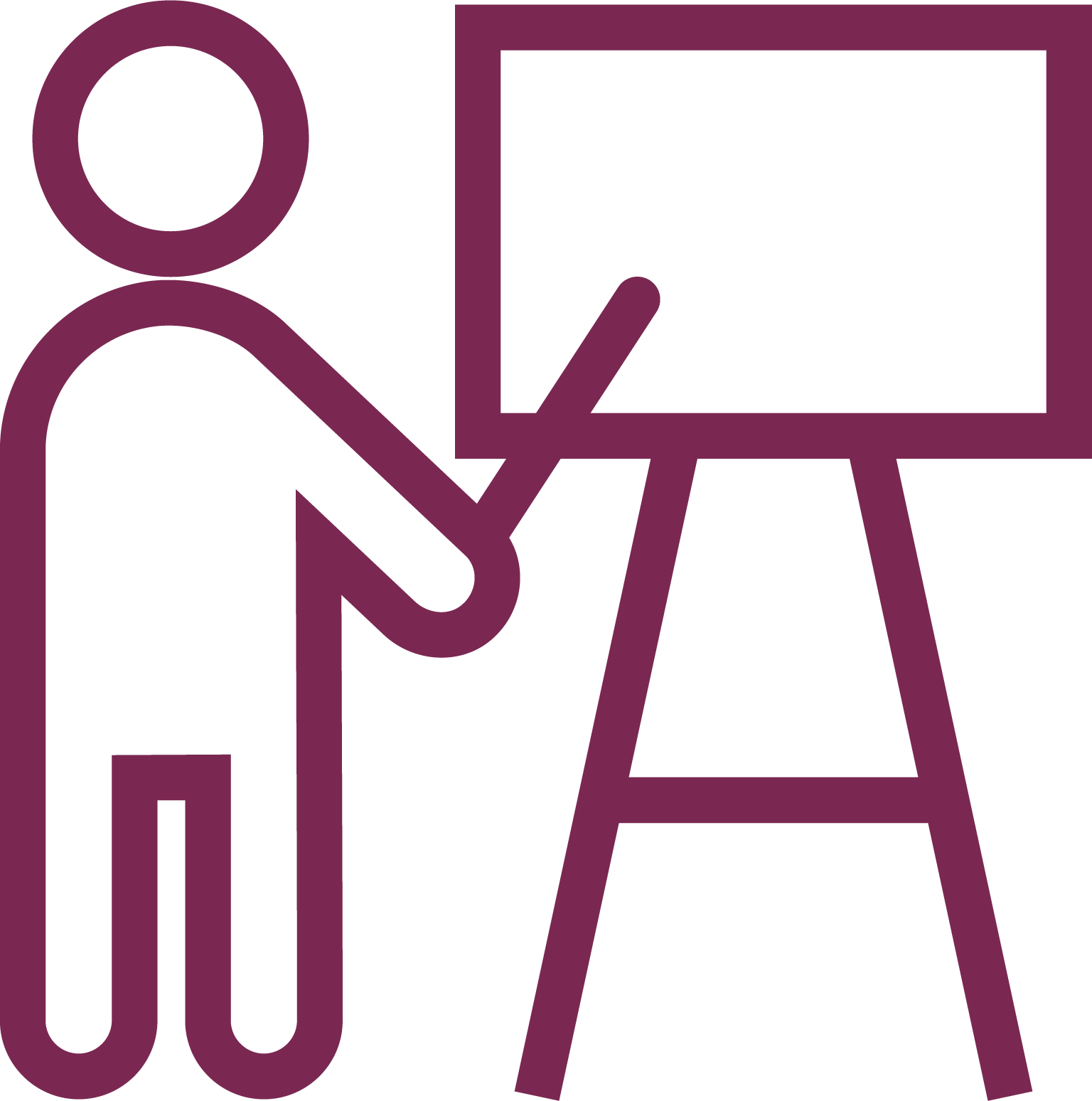 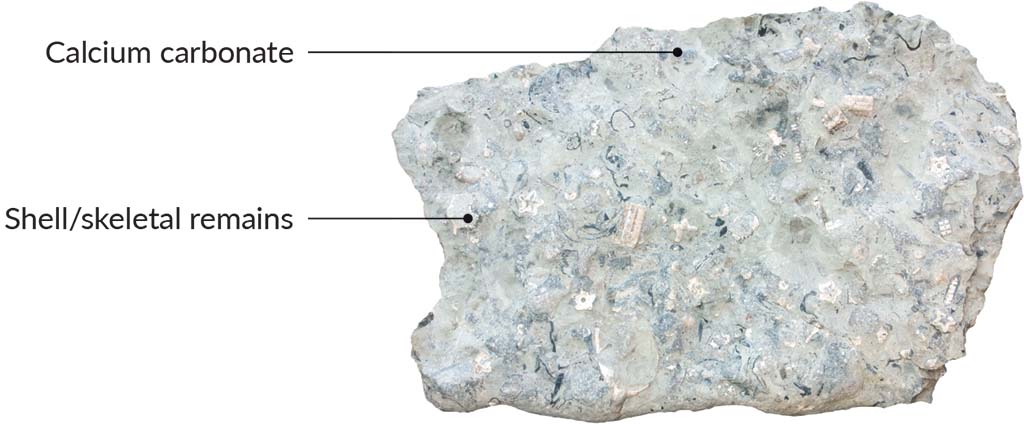 Limestone
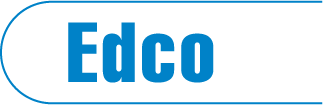 Working activity – group
Read pages 103–104 of The Natural World.
Working activity – individual
Answer the basic, developed and advanced knowledge questions on page 104 of The Natural World.
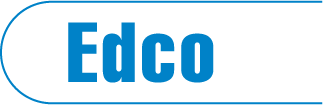 Working activity – individual
Outline the role of sedimentary rocks in the formation of distinctive landscapes     in Ireland.
Success criteria:
Your answer must:
Identify two types of sedimentary rock that can be found in Ireland.
Name two distinctive landscapes in Ireland that are composed of  sedimentary rocks.
Your answer should:
Explain how the weathering of the Caledonian mountain range contributed to  the formation of a distinctive landscape in Ireland. 
Outline how Ireland’s geographical location 320 million years ago contributed to the formation of limestone.
Clarify the role of the Armorican folding period in the uplifting of sandstone and limestone in Ireland.
Your answer could:
Examine how glacial advances and chemical weathering further developed the distinctive landscape visible in the Burren.
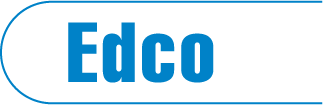 Progress check
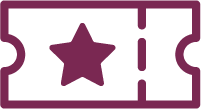 Define the three types of sedimentary rock. 
Identify two types of sedimentary rock that can be found in Ireland. 
Name two distinctive landscapes in Ireland that are composed of sedimentary rocks.
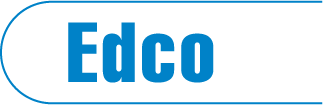 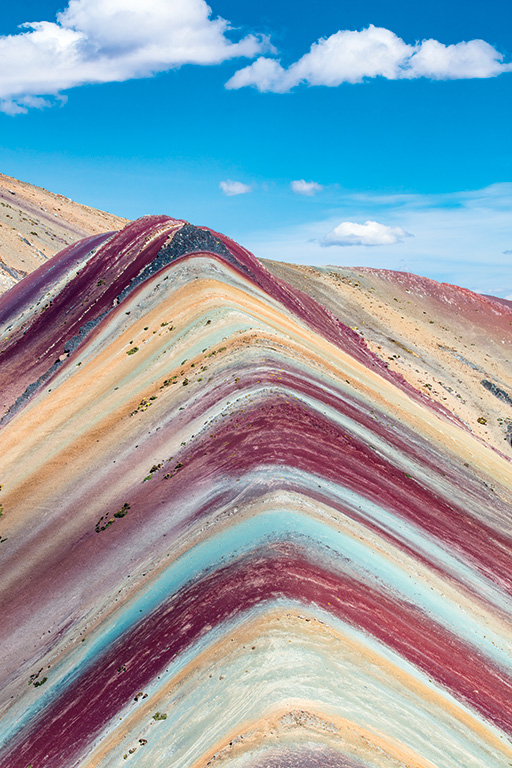 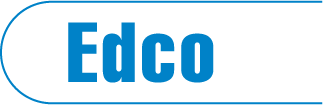 Knowledge retrieval
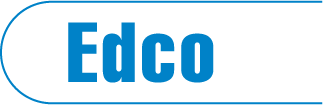 Learning intentions
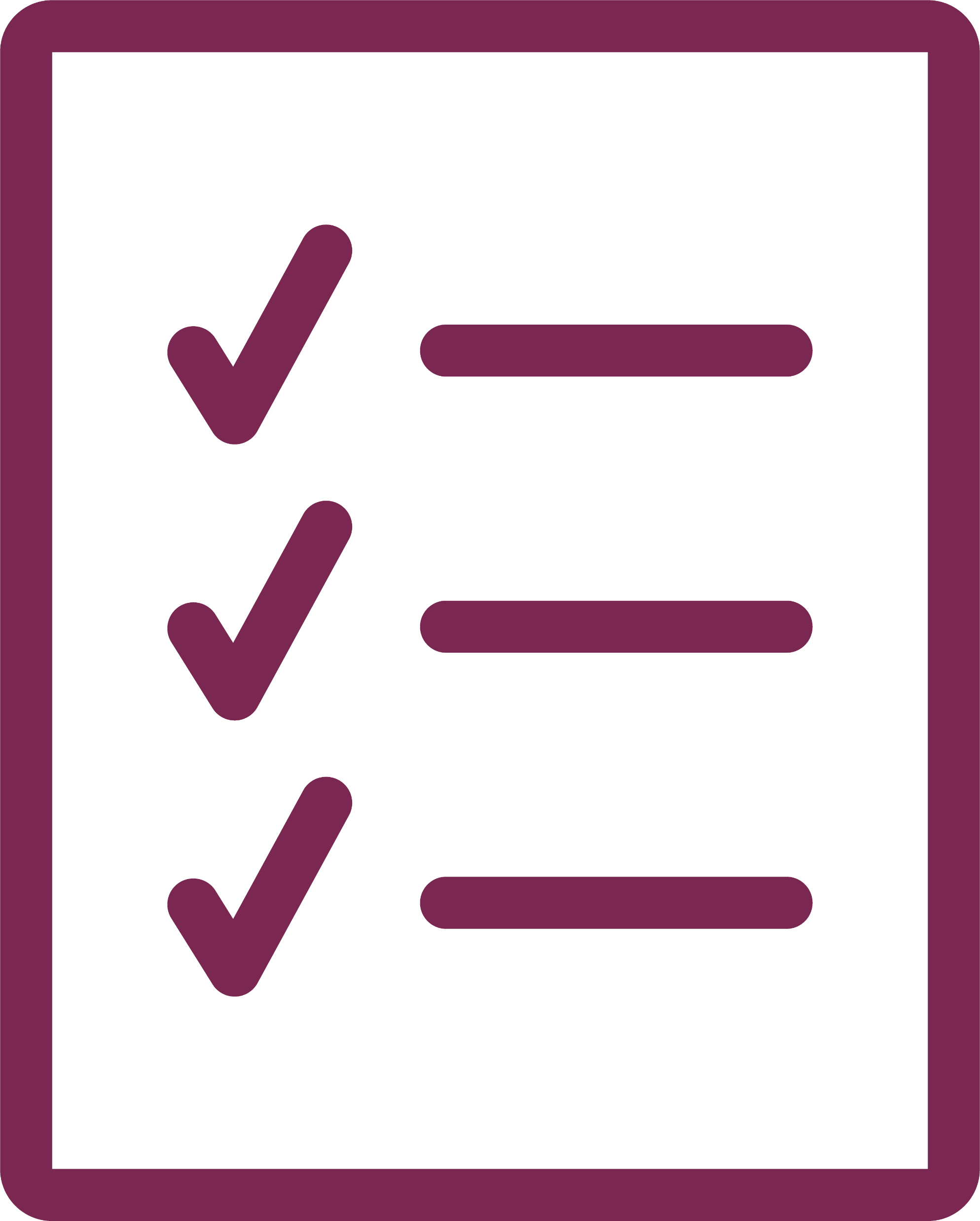 Describe the formation of quartzite and marble metamorphic rocks with reference to landscapes in Ireland.
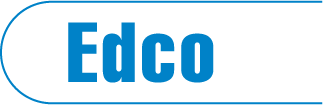 Explanation of topic
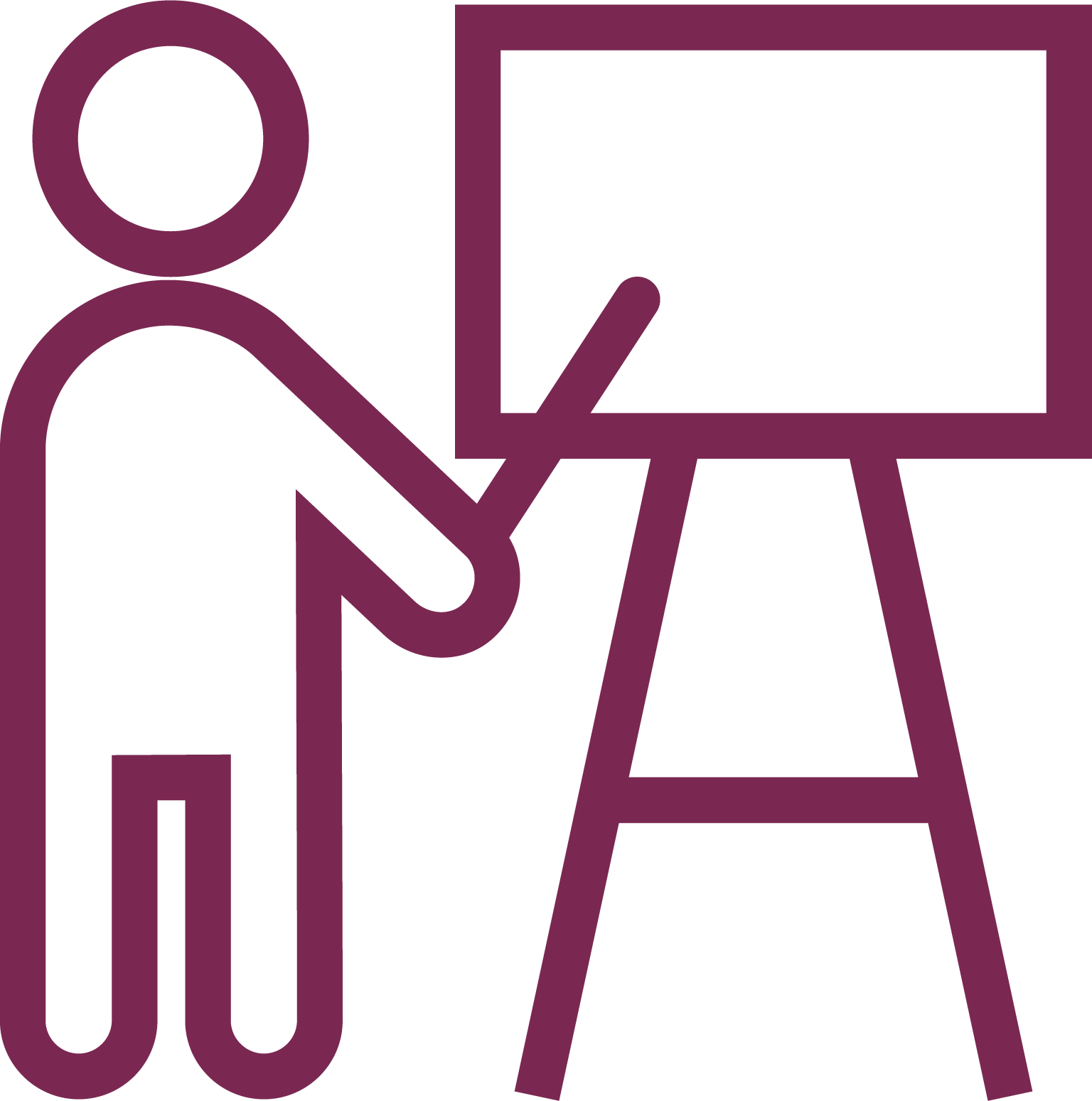 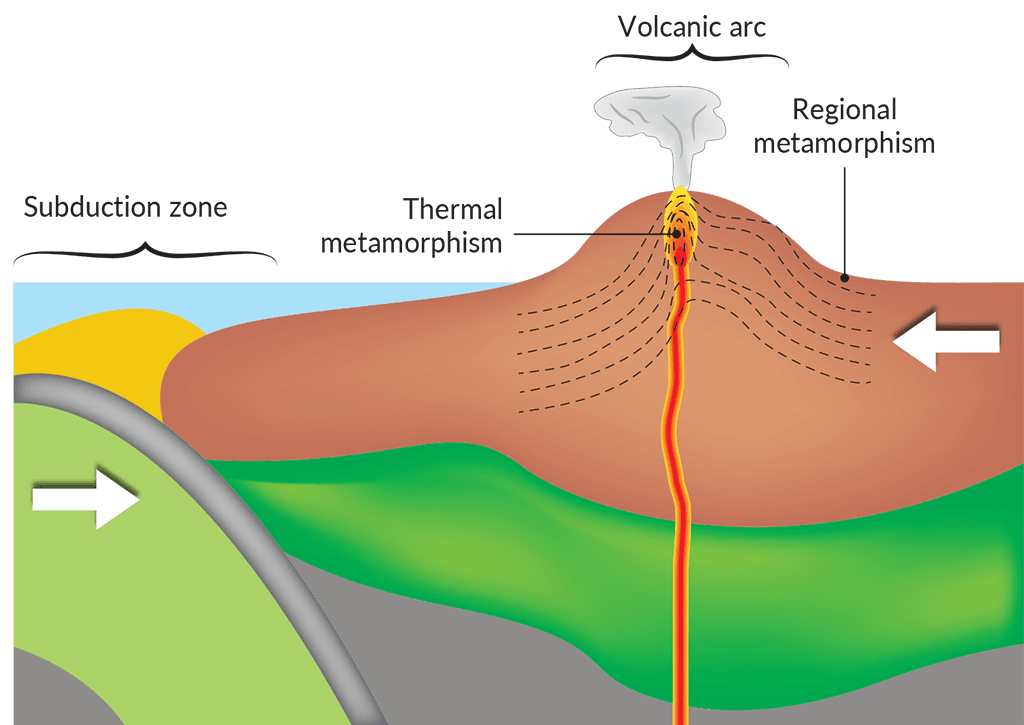 Thermal and regional metamorphism
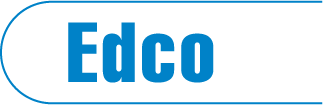 Explanation of topic
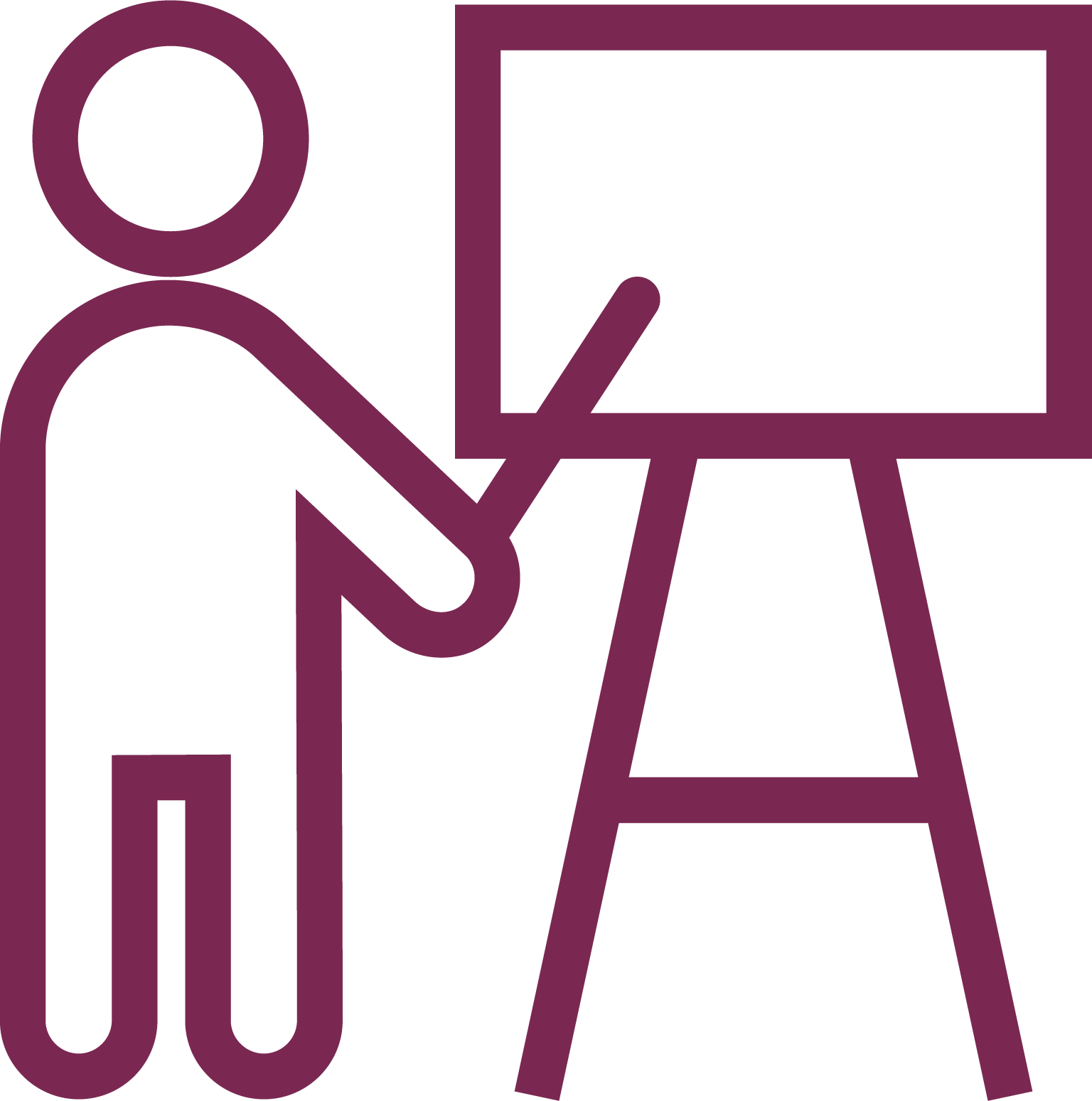 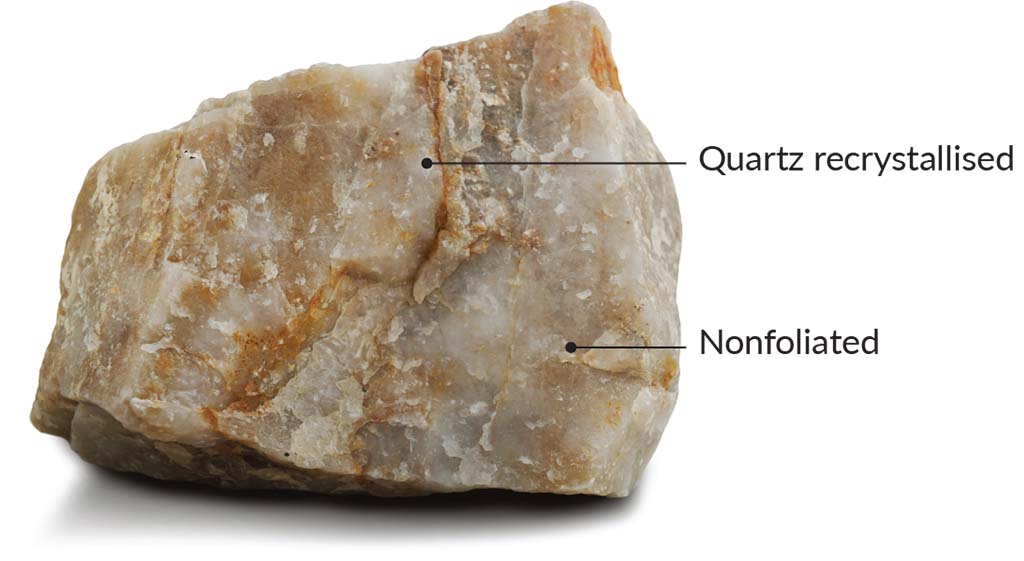 Quartzite
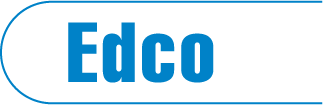 Working activity – group
Read page 106 of The Natural World.
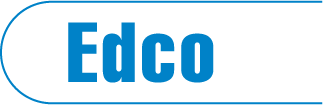 Explanation of topic
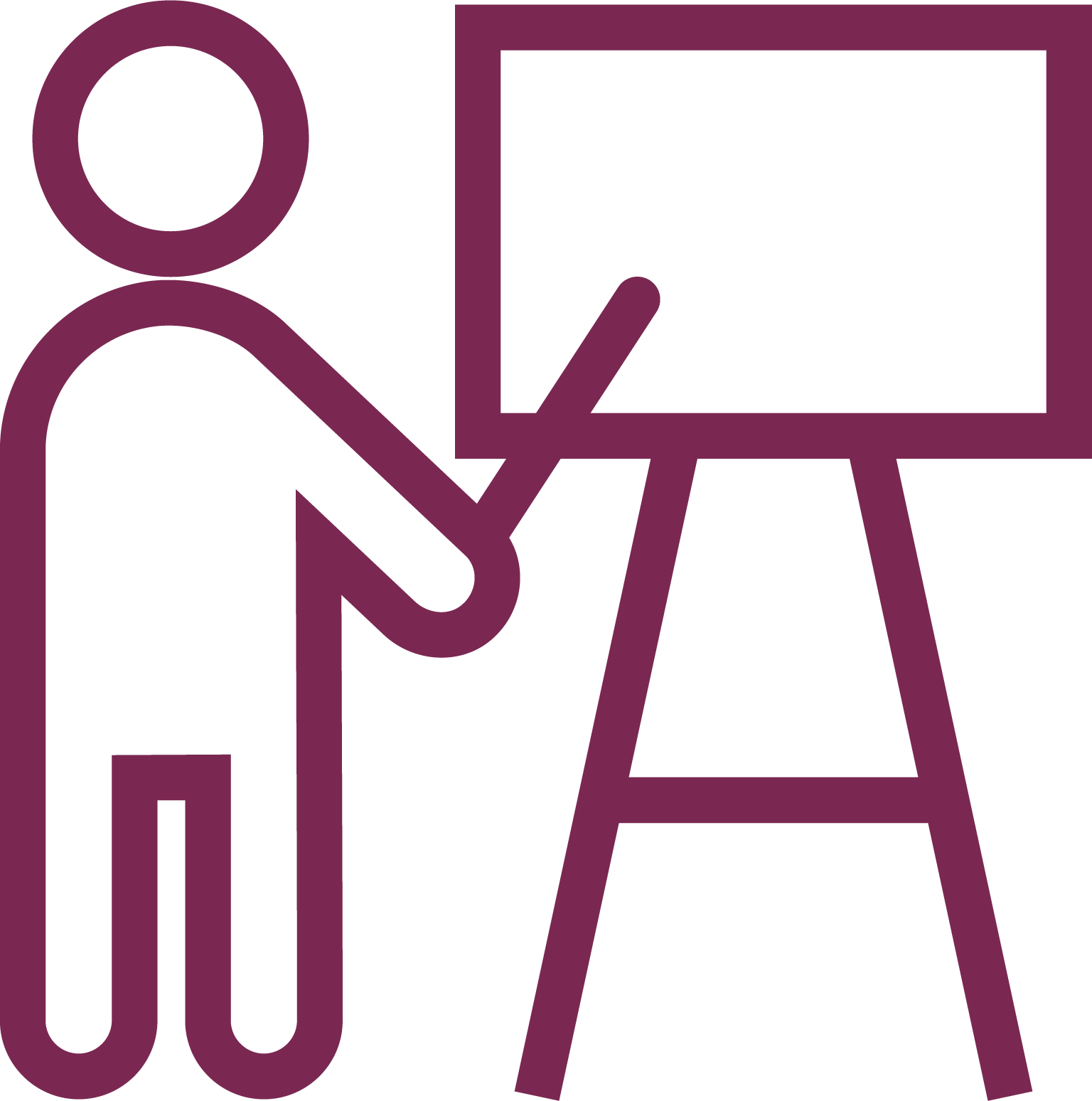 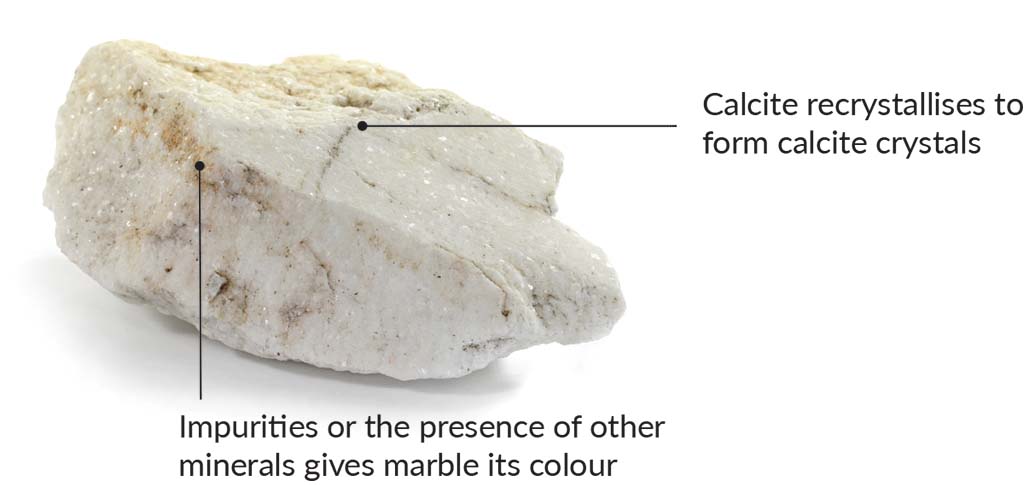 Marble
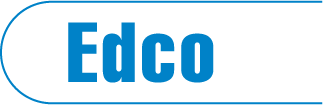 Working activity – group
Read page 107 of The Natural World.
Working activity – individual
Answer the basic, developed and advanced knowledge questions on page 108 of The Natural World.
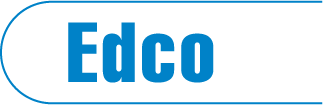 Progress check
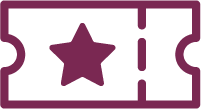 Define the two types of metamorphism. 
Describe two types of metamorphic rock with named examples. 
Name two distinctive landscapes in Ireland that are composed of metamorphic rocks.
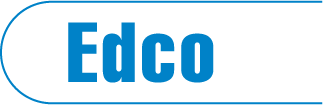 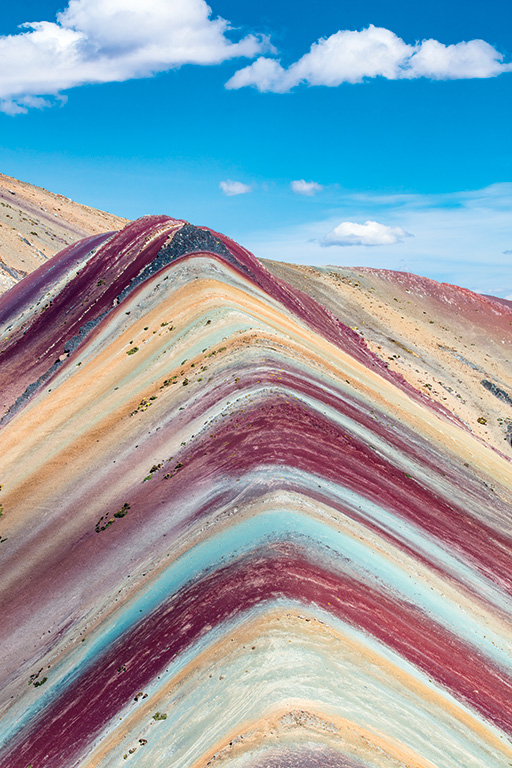 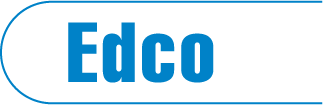 Knowledge retrieval
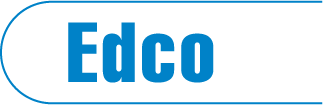 Learning intentions
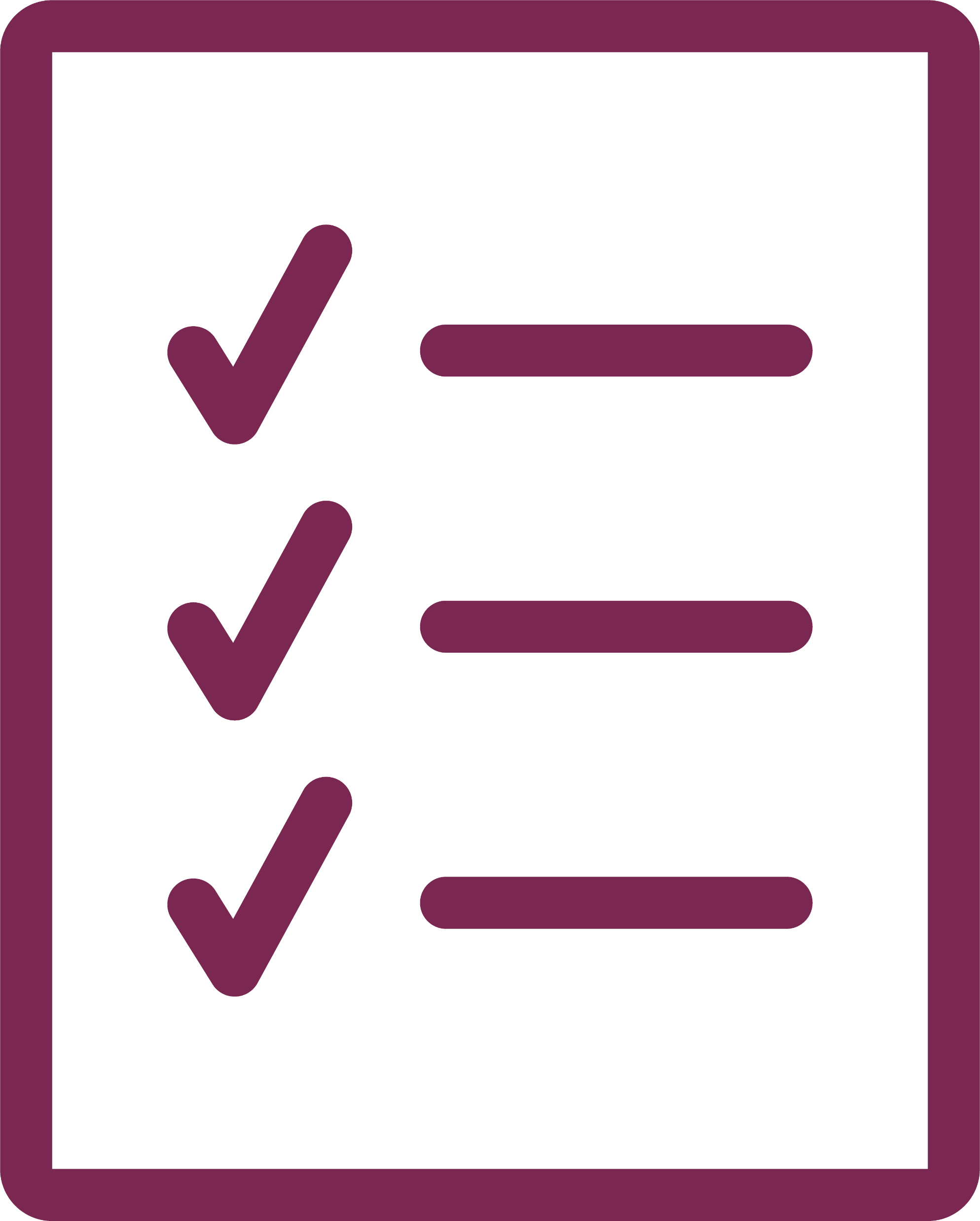 Discuss how humans interact with the rock cycle with reference to the production of geothermal energy.
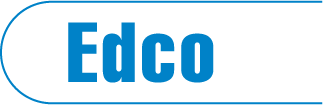 Explanation of topic
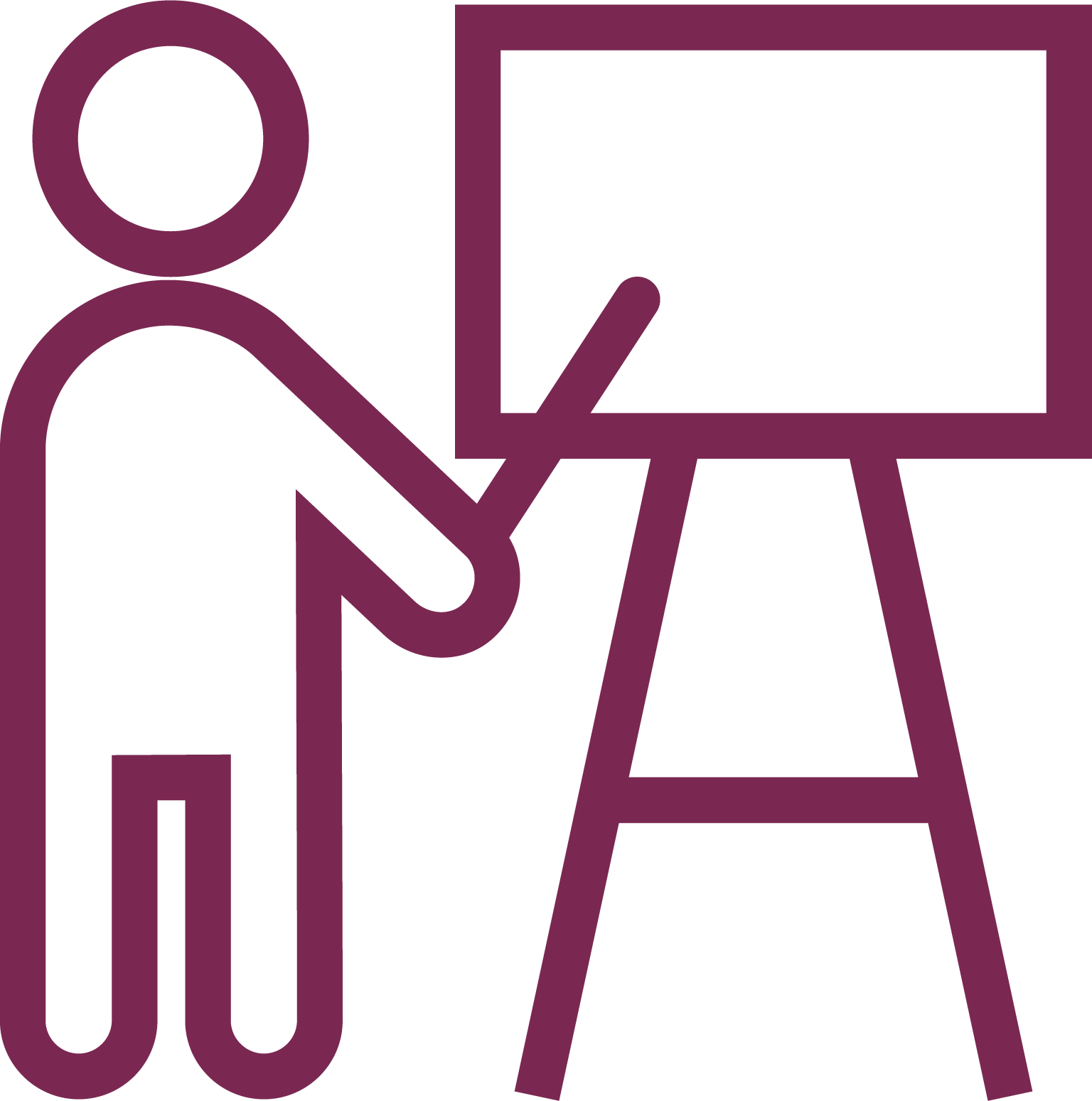 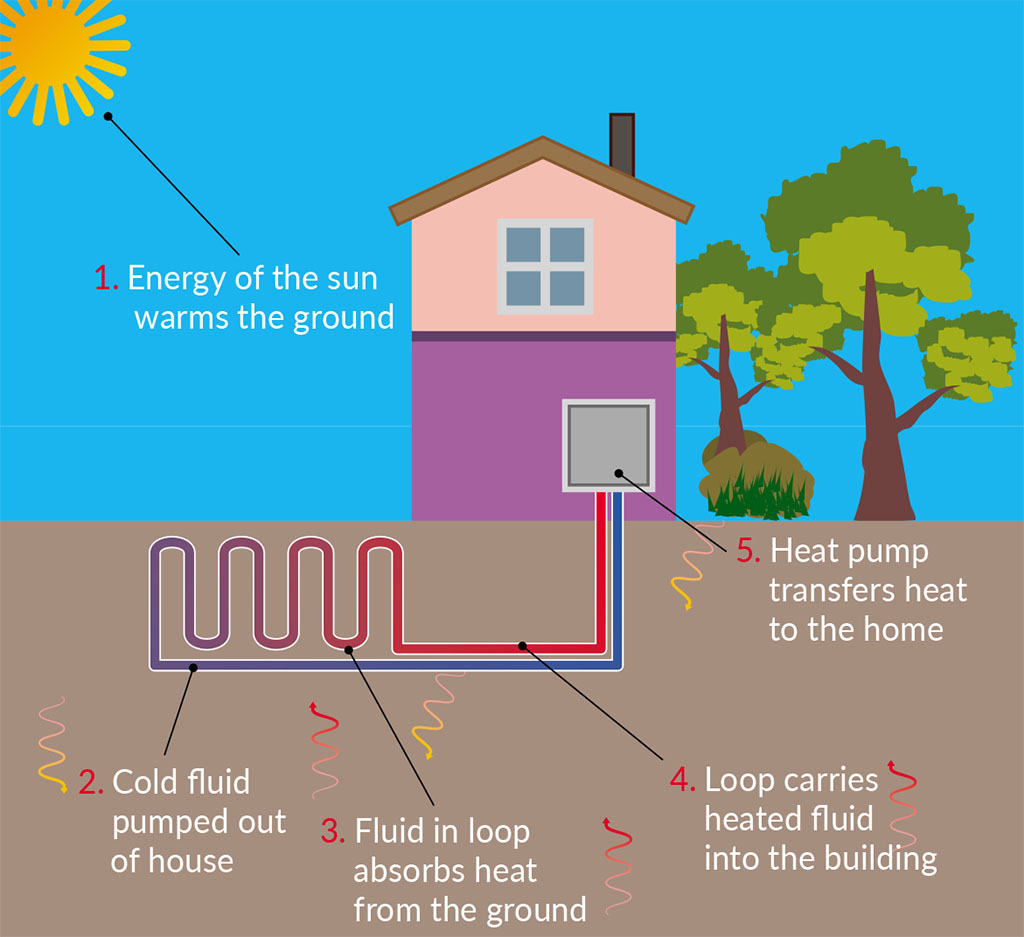 Harnessing shallow geothermal energy in a closed-loop system
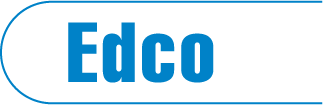 Explanation of topic
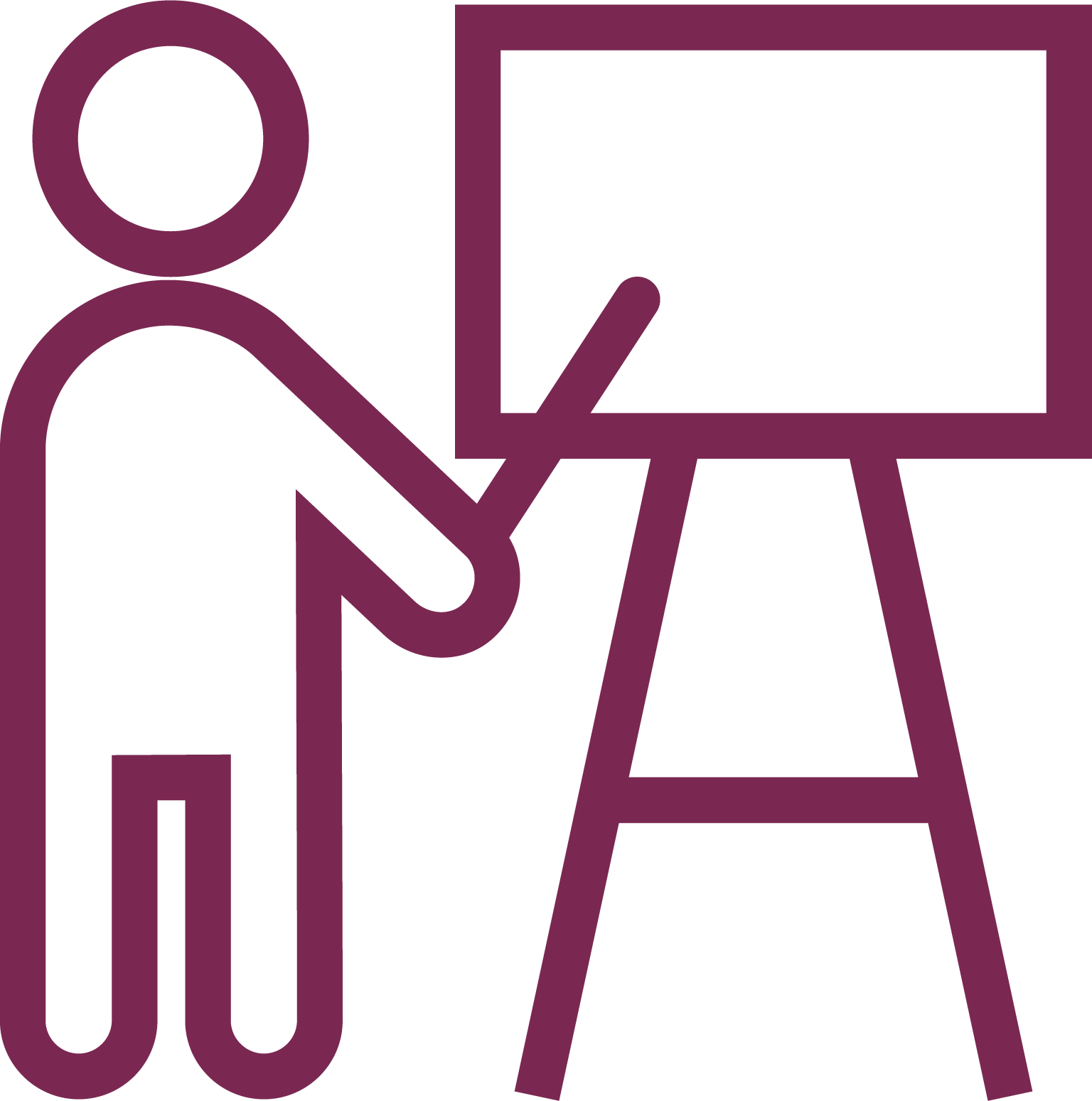 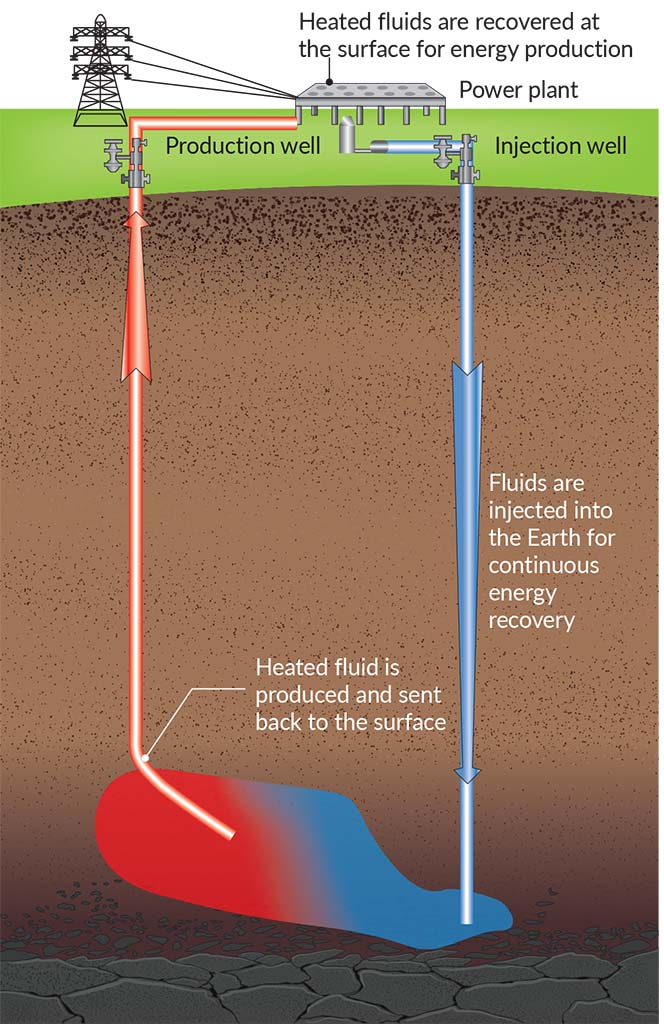 Harnessing deep geothermal energy
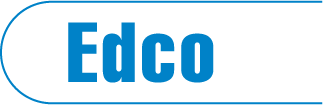 Working activity – group
Read pages 108–111 of The Natural World.
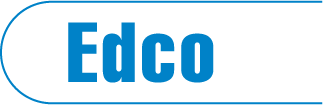 Explanation of topic
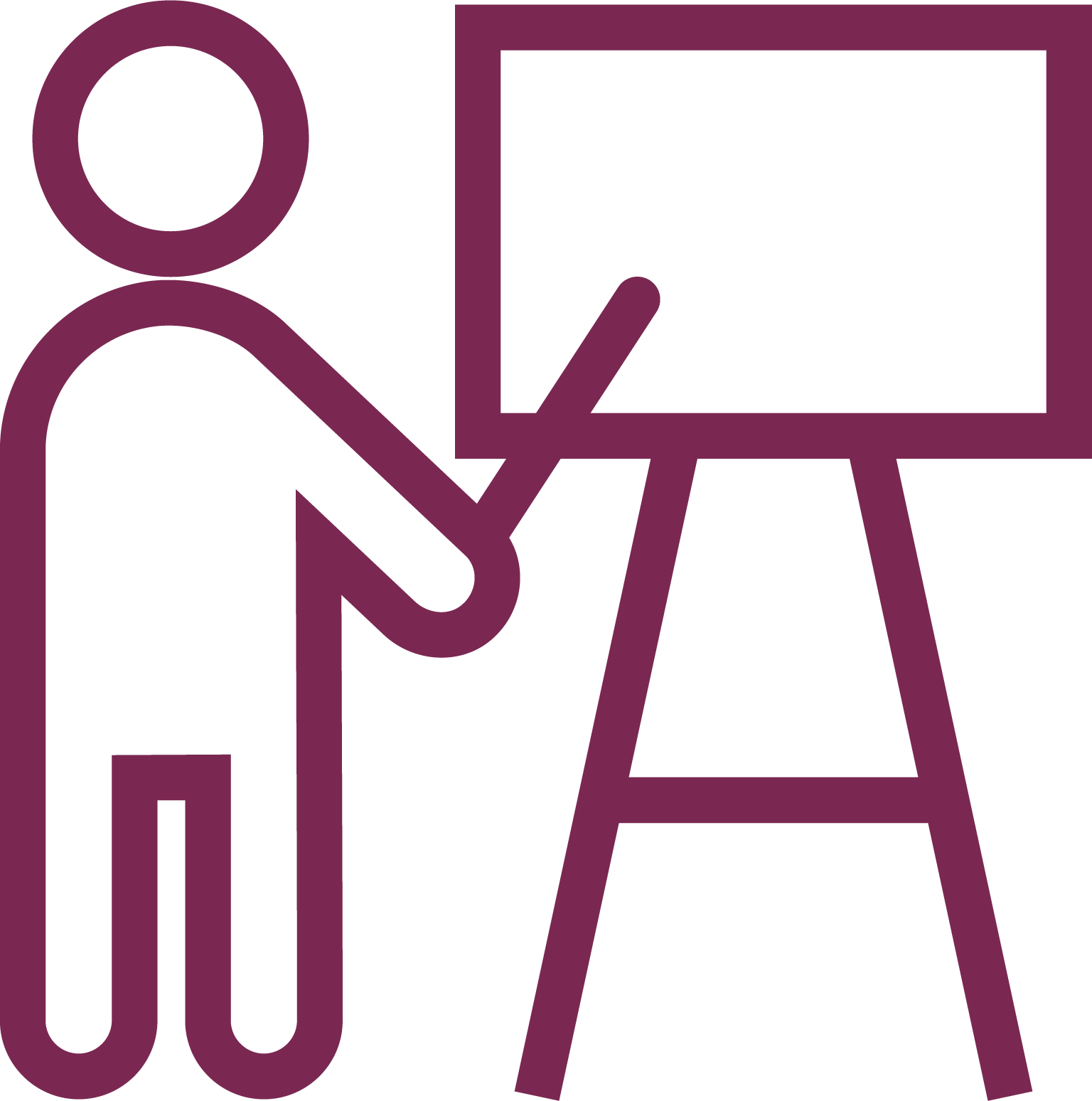 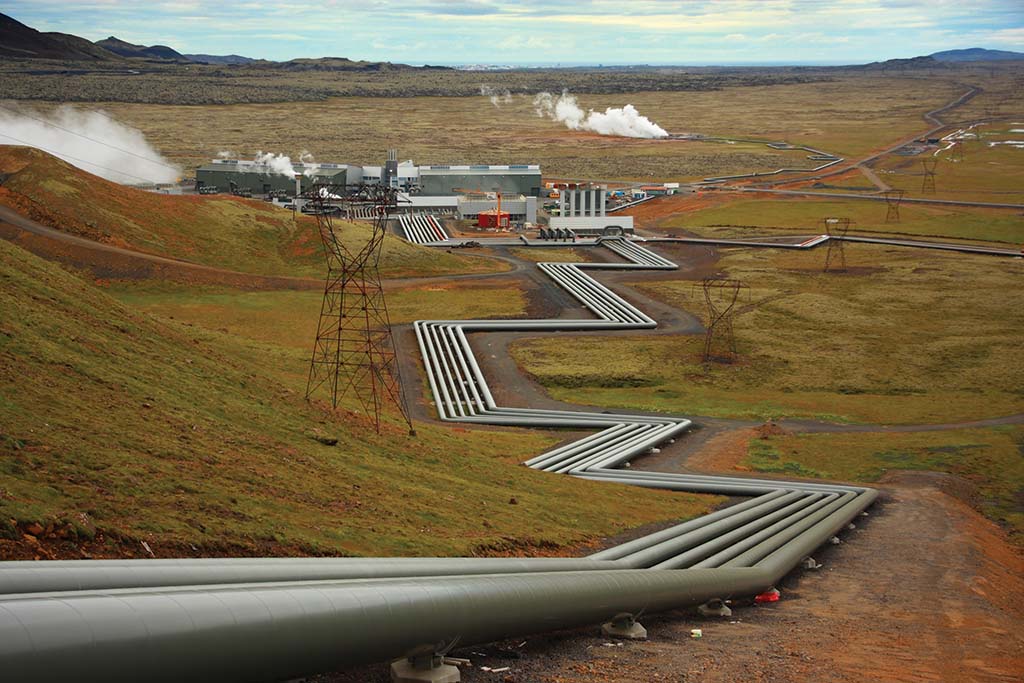 An ON Power geothermal energy production plant in Iceland
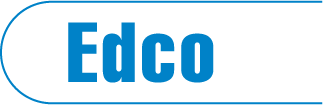 Working activity – group
Read pages 111–112 of The Natural World.
Working activity – individual
Answer the basic, developed and advanced knowledge questions on page 112 of The Natural World.
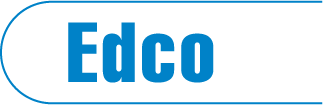 Progress check
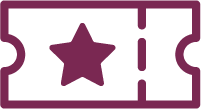 Define the term ‘geothermal energy’.
State the two types of geothermal energy reserves.
Name a country known as a ‘pioneer’ in geothermal energy production.
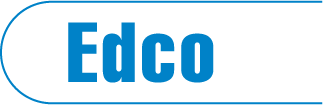 Image credits
Shutterstock
Alamy
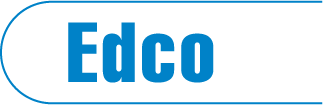